Accessing support and resources for people living in Temporary Accommodation
Zoë Titchener – Coventry Frontline Network
Claire Donovan – End Furniture Poverty
Christa Maciver – Justlife Foundation
St Martin’s Frontline Network
The Frontline Network supports workers from the public, statutory and voluntary sectors working on the frontline with people experiencing homelessness.

We work with your ideas and expertise, finding ways to help you and your work. We offer funding, community and resources.
The network is free to join.
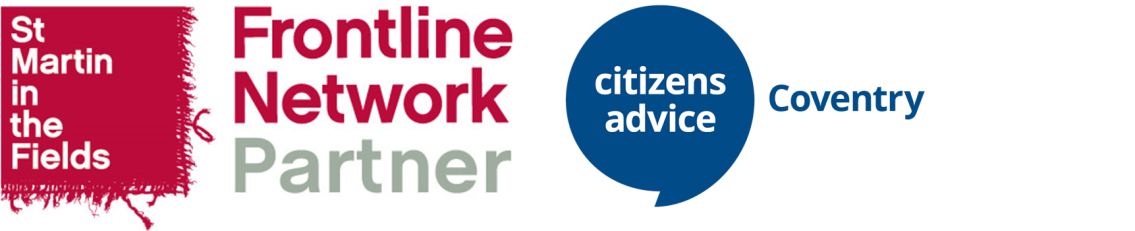 www.frontlinenetwork.org.uk/funding
Coventry Frontline Network
Based at Coventry Citizens Advice; open to all in the midlands.

Contact Zoë on ZTitchener@coventrycab.org.uk / 02476 252 616
  In the midlands? Join the Coventry Frontline Network.
Register with the national St Martin’s Frontline Network to  access funding and other resources

Here to connect people in the sector, share useful information, amplify your views, and support frontline wellbeing.
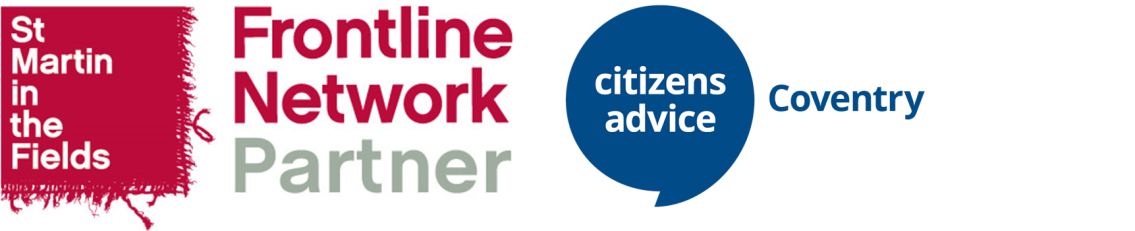 Coventry Frontline Network and CAB
Local Citizens Advice offices across England and Wales.
All independent charities working differently but furnishing and flooring is a common theme especially with Cost-of-Living pressures.

Income maximisation – estimated £19 billion of benefits unclaimed
Need benefits training but no budget? Frontline Network Training Fund

Reduce expenditure; debt management.
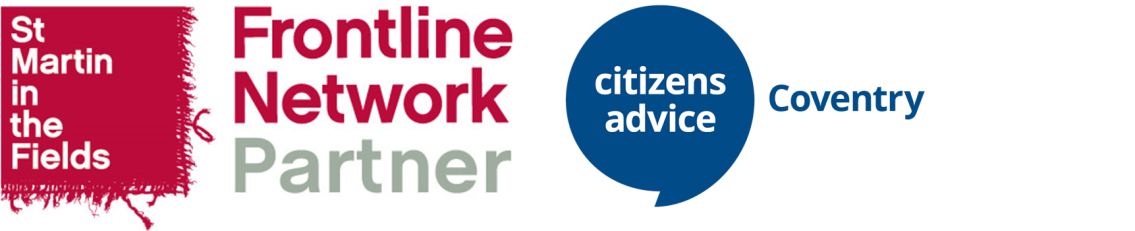 Polls
Your experiences of accessing provision
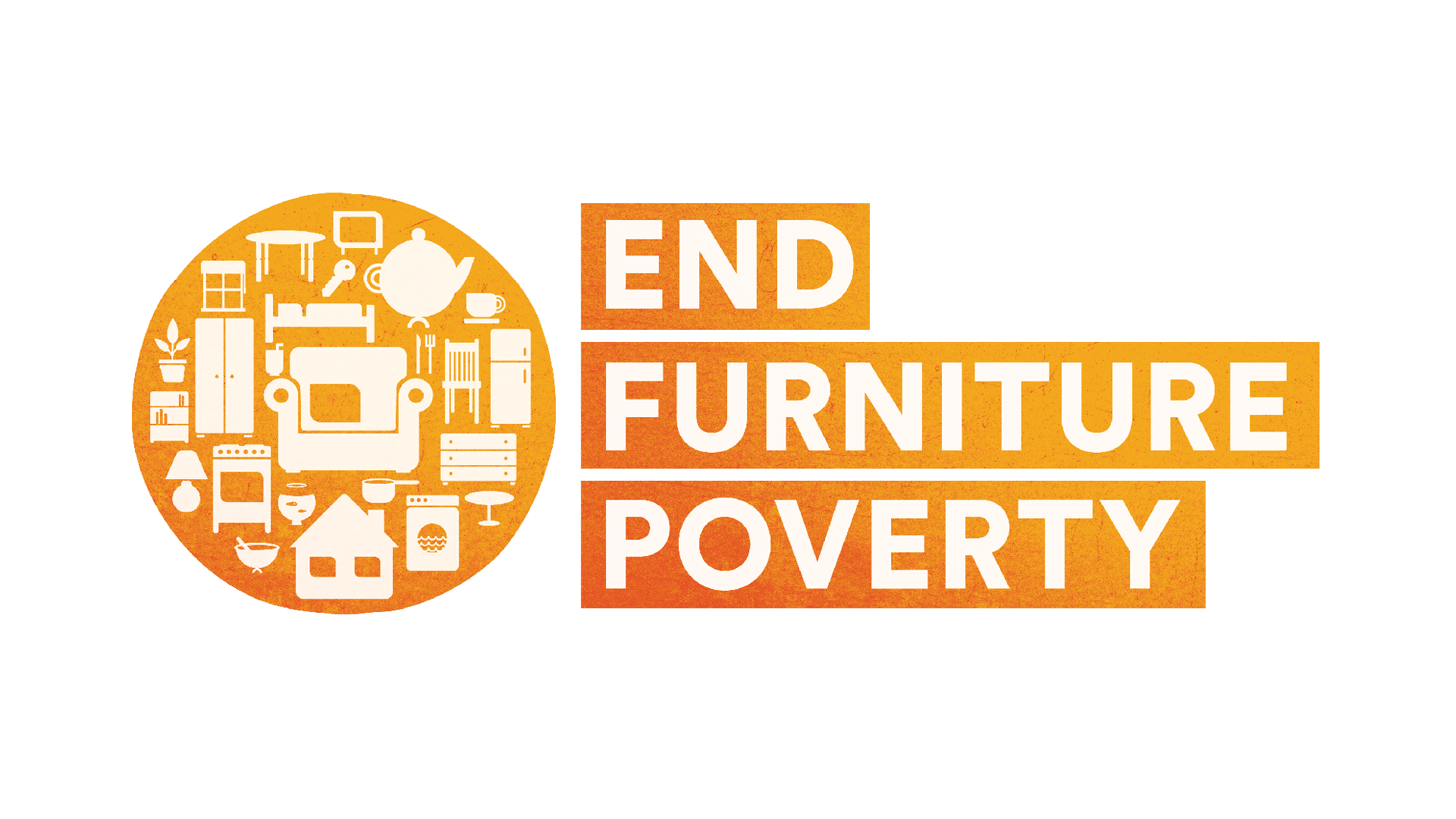 Frontline Network
Finding Furniture – End Furniture Poverty
Who we are
Campaigning arm of FRC Group, former Social Enterprise of the Year, created 35 years ago
Group of registered charities and 100% not-for-profit social enterprises
FRC launched End Furniture Poverty in 2015
EFP works to:
improve our understanding of Furniture Poverty
raise awareness of, and to promote solutions to, Furniture Poverty
to ensure that everyone has access to the essential items they need to lead a secure life
www.frontlinenetwork.org.uk/funding
What is Furniture Poverty?
The inability to afford or access basic furniture, appliances and furnishings that provide a household with a socially acceptable standard of living
Furniture insecurity
A household has the items they need for now
But if something essential breaks or needs replacing, they will not have the savings to do so
Often moving from one crisis situation to another
Furniture destitution
A household has none or very few of the items needed
In long-term chronic situation
The Essential Furniture Items
Bed, bedding and mattress	
Table and chairs 		
Sofa and/or easy chairs	
Wardrobe/drawers 		
Floor coverings
Window coverings
Washing machine
Refrigerator and freezer
Cooker/oven 
TV
Extent of Furniture Poverty
9% of UK adults missing at least one essential furniture item
6m people in the UK experiencing Furniture Poverty
Over 1m adults in ‘deep furniture poverty’ – missing three or more items
Over 9 million individual items missing from British homes in 2022
In that snapshot, it would cost £2.25bn to End Furniture Poverty
www.frontlinenetwork.org.uk/funding
Solutions to Furniture Poverty
Local Welfare Assistance Schemes - LWAS
Furnished Tenancies
Pre-loved furniture
Charitable grants and funds
Affordable borrowing – e.g. credit unions, Fair For You
www.frontlinenetwork.org.uk/funding
Local Welfare Schemes
EFP has published 3 Local Welfare reports
Local Welfare Scheme finder on our website
35 English local authorities without a scheme
Not all offer furniture and/or appliances
Better picture in the devolved nations
Centralised schemes
All offer furniture and appliances, and flooring
Much higher spends
www.frontlinenetwork.org.uk/funding
Household Support Fund
A fragmented picture
Mainly used for food and fuel or cash vouchers
The vast majority of HSF distributed as direct grants
Small portion nationally available for self referral
Small minority providing furniture and appliances
All local authorities have to publicise what they do with HSF
Check local authority websites to see what’s available
www.frontlinenetwork.org.uk/funding
Social Landlord Support
Furnished tenancies
Benefits for landlord and tenant
Furniture covered through service charge on benefits
Ideal for tenants with nothing
EFP’s Blueprint for Furniture Provision full of advice
EFP always happy to support landlords with creating schemes
Hardship and gifting programmes
Best for tenants who need one or two items, or not on benefits
Reuse Schemes
Can provide decent furniture, again ideal for tenants who need few items
Can also provide training and employment for tenants
www.frontlinenetwork.org.uk/funding
Charitable Grants
Lots of grant making charities out there
Often require a referral partner to make the application
Many are reassessing their grants due to overwhelming demand
Look for occupational charities – can be hard to find but some struggle to spend their money
Lightning Reach Digital Grants portal – lots of support in one place
www.frontlinenetwork.org.uk/funding
Furniture Reuse Charities
Reuse Network website can help you find a furniture reuse charity
Provides a wide range of furniture and appliances at low cost
Some reuse charities are there to End Furniture Poverty – so may have crisis schemes and free items
Also look at local websites: Gumtree, Freecycle, Facebook Marketplace
We know transport is often an issue but can still be much cheaper than trying to acquire new items
www.frontlinenetwork.org.uk/funding
Affordable Credit
For a small minority, affordable credit can be a last resort
Can help to build up a better credit rating too
Use the Find Your Credit Union tool
Fair for You – affordable loans for household items	
Smarter Buys – works with social landlords to provide responsible, affordable finance for household items
www.frontlinenetwork.org.uk/funding
Finding Furniture Guides, reports and more information about the campaign:www.endfurniturepoverty.orgClaire.Donovan@EndFurniturePoverty.org07714 521 062
@EndFurniturePov
www.frontlinenetwork.org.uk/funding
End Furniture Poverty
Q&A
Polls
Your experiences with Temporary Accommodation
Justlife Foundation
Christa Maciver
Justlife Foundation
Q&A
Use the QR code and jump to Justlife’s ‘National Work’ webpage and find links to all our research, resources and information discussed today
Feel free to get in touch!

christa@justlife.org.uk
Group discussion, Q&A and summary 

Resources
Support
Opportunities for change